EU Sustainable
Energy Cooperation: 
Policies and instruments
Claudia Boldrini, Head of Sector, Energy
European Commission
DG for International Cooperation and Development
Facts & figures
Energy poverty
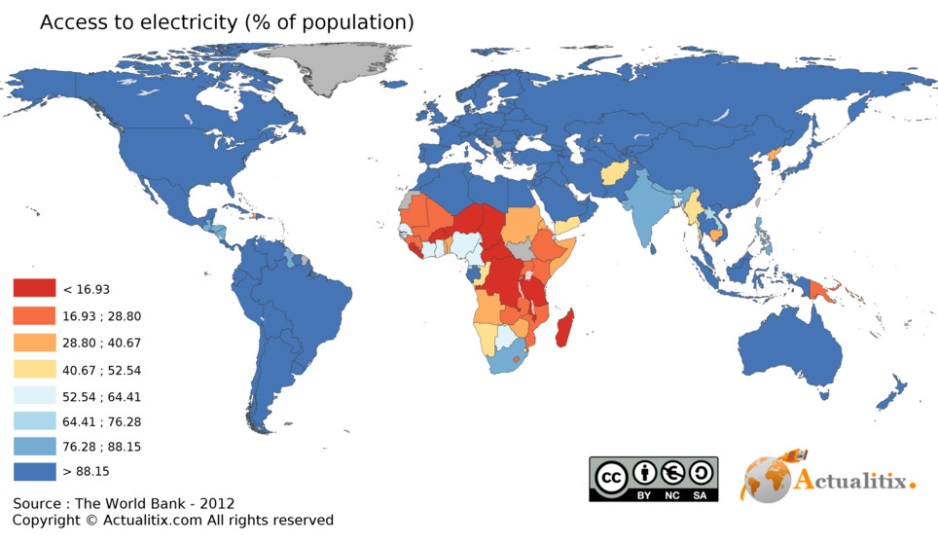 Energy financing
Annual requirement for the period from 2010 to 2030 to achieve the universal access to modern energy services and doubling the share of renewable energy in the global mix : 
$50 billion for energy access (current spending is $9 billion)
$442-650 billion for renewable energy (current baseline of $258 billion). $560 billion for energy efficiency (current spending is $130 billion).
(SE4All Advisory Board’s Finance Committee Report on Scaling Up Finance for Sustainable Energy Investments, 2015)
1.2 billion people without access to electricity (IEA, 2016)
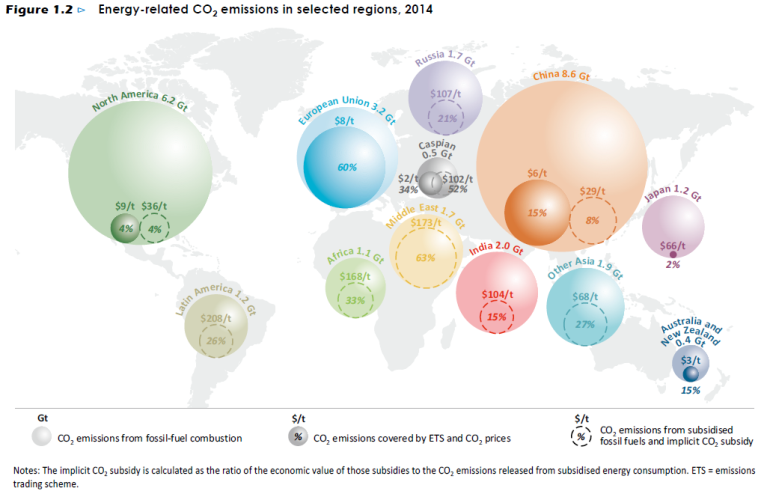 3 billion people cook and heat their homes using open fires and simple stoves burning biomass (wood, animal dung and crop waste) and coal. 

Over 4 million people die prematurely from illness attributable to the household air pollution from cooking with solid fuels (WHO, 2016).
Climate change
Global Vision
Africa-EU Energy Partnership (AEEP)

Sustainable Energy for All (SE4ALL) initiative - 2011

UN 2030 Agenda for Sustainable Development, SDG7 and SDG 13 - 2015

Paris Agreement – 2015

Africa Renewable Energy Initiative (AREI) - 2015
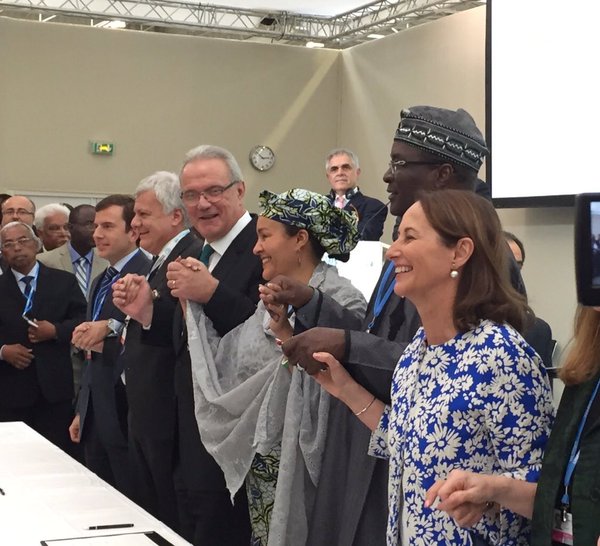 Africa Renewable Energy Initiative (AREI)
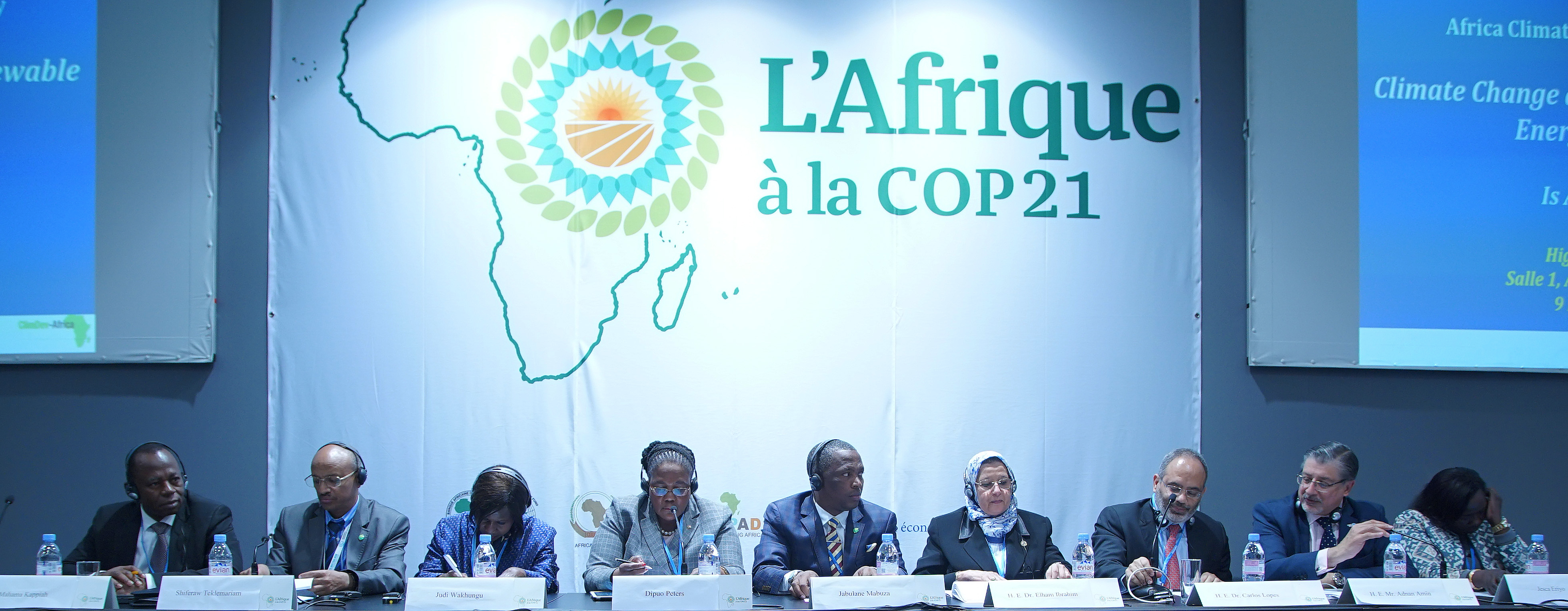 EU strongly supports AREI objectives, guiding principles and criteria
EU commitment: EUR 1.5 billion to support 5GW of new renewable energy by 2020 (half AREI objective by 2020)
Enhanced cooperation through existing instruments: 
Ensuring country ownership and local socio-economic development
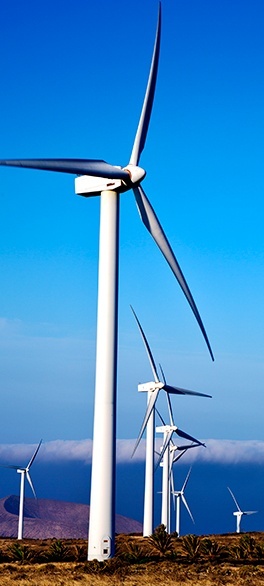 EU Vision
3 OBJECTIVES for ENERGY COOPERATION

Increase access to sustainable energy

Increase renewable energy generation capacity and energy efficiency

Contribute to the fight against climate change


Council Decision on Climate and Energy 2014 ; Council Conclusions on Energy and Development 2016 ; New European Consensus for Development; Council Conclusions on Energy and Climate Diplomacies 2017
Mainstreaming climate change
2030 Agenda for Sustainable Development, AAAA, Paris Agreement, Sendai Framework on DRR 2015-2020, New Urban Agenda
		Linkages between SDGs and NDCs implementation
Proposal for a New European Consensus on Development
		Climate change cross-cutting (People, Planet, 			Prosperity, Peace, Partnerships)
20% general EU 2014-2020 budget should be spent on climate action
[Speaker Notes: Climate finance will play a crucial role both for implementing the Paris Agreement and the 2030 Agenda. At least 20% of the EU budget will be spent on climate action by 2020. This means that an estimated EUR 14 billion of public grants will support climate activities in developing countries between 2014 and 2020. It is major contribution to the overall USD 100 billion goal.
Mainstreaming is considered as a key contribution towards sustainable development, poverty reduction and the implementation of the Paris Agreement 
Since 2015, the EU has significantly stepped up environment and climate change mainstreaming efforts. Mainstreaming requires that non-climate policies, programmes, and/or individual actions take climate change into consideration. 
In DG DEVCO we have developed tools and methods (including mainstreaming guidelines) and set up a dedicated environment and climate change mainstreaming facility. The Mainstreaming Facility has been providing advice for projects and programmes under both DCI and EDF to increase the quantity and quality of their contributions to address climate change. DG DEVCO has also intensified the training and capacity building activities, specific on environment and climate change mainstreaming (including Rio Marking) and jointly with sectorial activities (e.g. green economy or agriculture). 
As a result of these efforts contributions to climate change have been increasing, from 17.7% in 2014 to 24.9% in 2016 (provisional data) under the DCI. In the case of EDF, contributions have increased from 3.3% in 2014 to 23.3% in 2016 (provisional data). 
The share of climate-relevant actions in food and nutrition security and sustainable agriculture jumped from 13 % in 2007–2013 to 29 % in 2014–2015 (latest available data). In farming, adaptation and mitigation can be twin benefits, not competing needs.]
3 pillars of cooperation
Political ownership of reform agenda
Policy dialogue, culminating in 24 Joint Declarations
Contribution to National Indicative Programmes (30 countries) and Regional Indicative Programmes: overall EUR 3.7 billion for sustainable energy (2014-2020)
Continental: AEEP, part of Joint Africa-EU Strategy
With Local Authorities: Covenant of Mayors in Sub-Saharan Africa
Technical Assistance and Capacity building
Technical Assistance Facility (TAF), EUR 40 million for Sub-Saharan Africa + EUR 10 million 'rest of the world' – to help creating an enabling environment

Investments
Regional Blending facilities 
ElectriFI, Gender Window, GEEREF, ARESUF, Climate Investor One
And soon: European External Investment Plan (EIP)
Africa-EU Summit: Energising Africa
Joint Communication for a renewed impetus of the Africa-EU Partnership

Proposed Flagships for period 2018-2020:

Deliver the EU contribution to the AREI: 5 GW of renewable energy generation capacity by 2020, to bring access to sustainable energy to 30 million people in Africa and saving 11 million tons of CO2 per year.
High Level Platform for dialogue with private sector, to facilitate EU and Africa public-private cooperation on increased investments in the sustainable energy sector, improve the investment climate, de-risk private investments, facilitate knowledge sharing on innovative business and financing models and best practices on public finance leveraging.
Launch a new EU-Africa Research and Innovation Partnership on climate change and sustainable energy focusing on deployment as well as capacity building in energy efficiency and renewables.
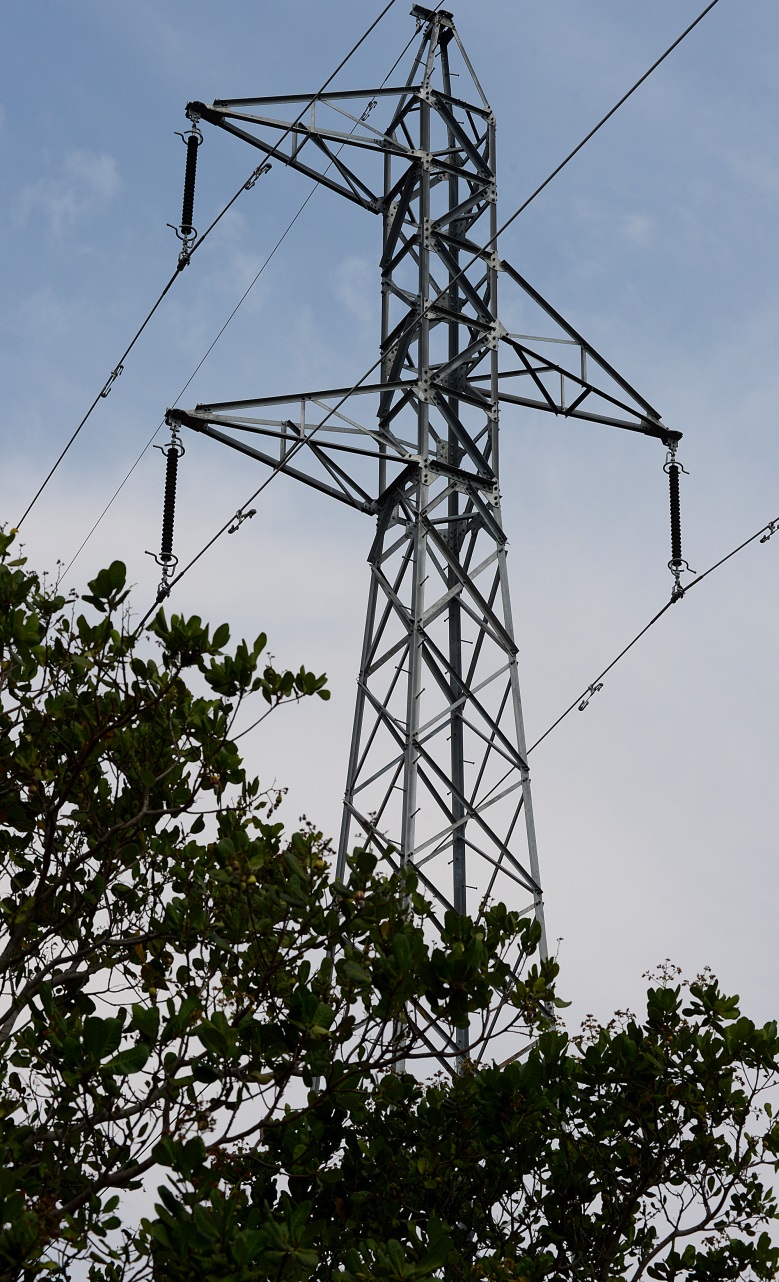 Technical Assistance Facility
Covers all partner countries, high quality expertise and support in:
policy advice
capacity building
identification of projects
mobilisation of funding
technology transfer
Supports crucial regulatory and policy reforms in partner countries' energy sectors
Assists in the fine-tuning of policies to create a conducive environment for private sector investments
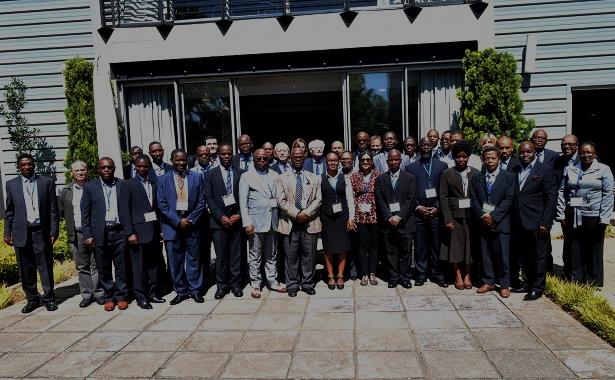 Examples of TAF assignments
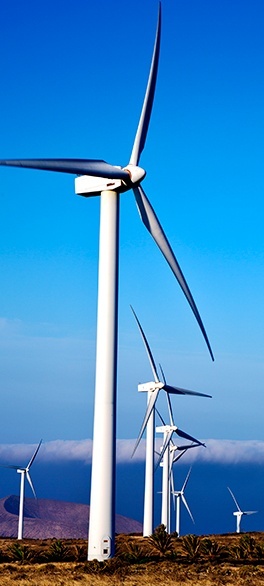 EU Financial Tools
Large energy infrastructure projects (transmission, interconnectors, renewable energy generation)  blending facilities

Blending is defined as:
THE STRATEGIC USE OF A LIMITED AMOUNT OF GRANTS TO MOBILISE FINANCING FROM PARTNER FIs AND PRIVATE SECTOR TO ENHANCE THE DEVELOPMENT IMPACT OF INVESTMENT PROJECTS
Blending facilities
7 Investment facilities set up for regions worldwide
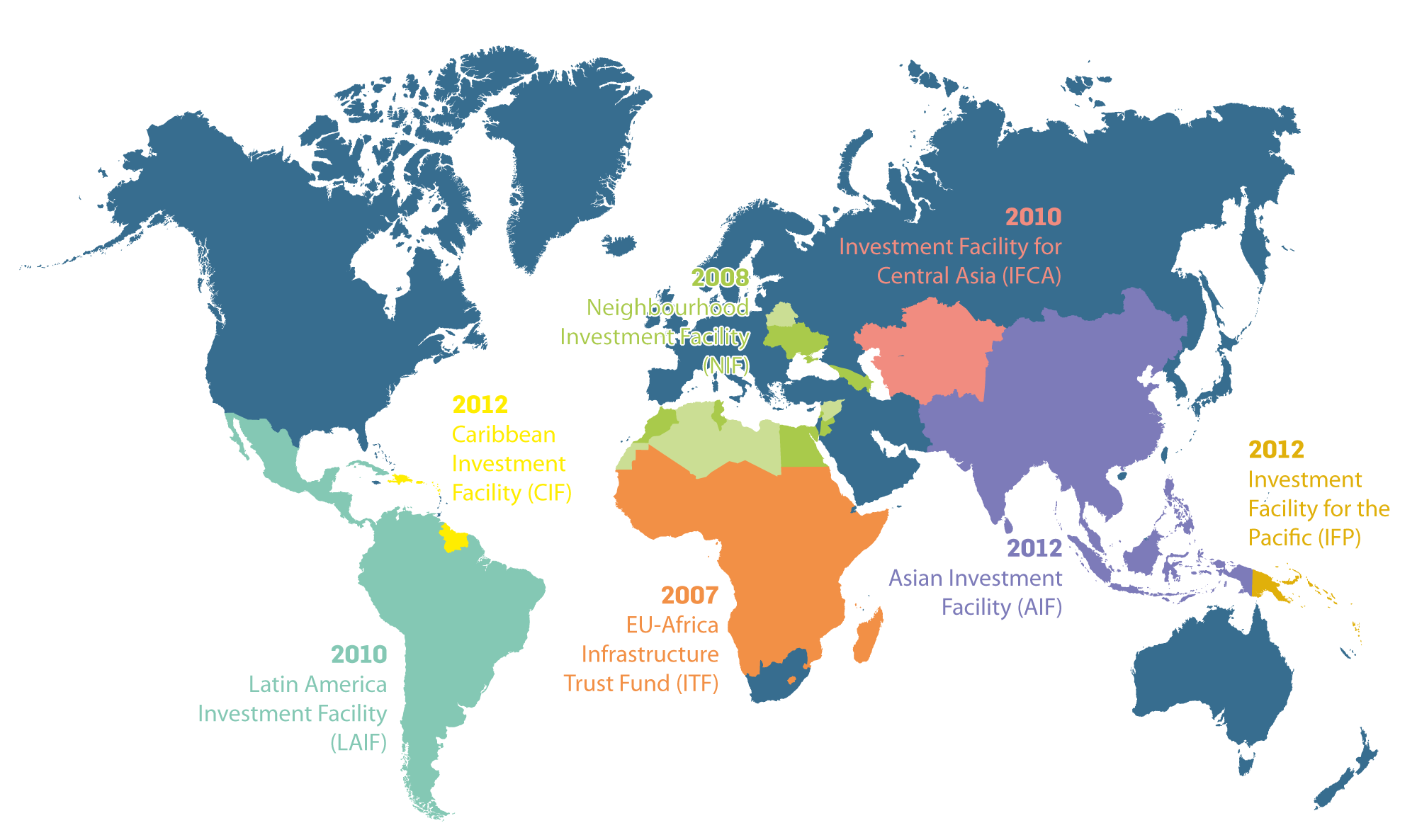 July 2015 Africa Investment Facility (AfIF)
The blending facilities for Africa (ITF – AFIF)
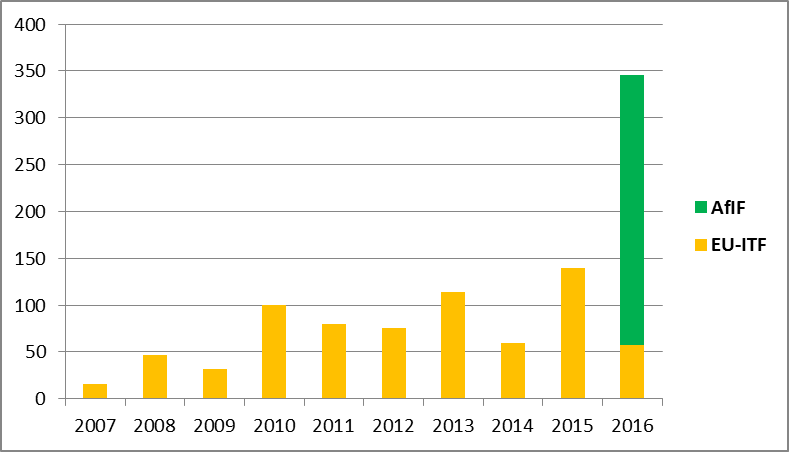 EU Contribution

EUR 1.0BN
(EU-ITF  EUR 0.7BN – AfIF EUR 0.3BN)

112 PROJECTS
(EU-ITF  96 – AfIF 16)
EFIs financing

EUR 3.8BN
(EU-ITF  EUR 3.1BN – AfIF EUR 0.7BN)


Leverage: 3.8/1
Total investment

EUR 11.9BN
(EU-ITF  EUR 9.6BN – AfIF EUR 3.3BN)


Leverage: 11.9/1
13
EU Financial Tools
Medium-sized electrification projects (typically off-grid)  new electrification financing initiative ElectriFI 
EUR 132 M allocated so far (thematic funds) + USD 10 M contribution from Power Africa (more in the pipeline)

ElectriFI objectives:
boost mobilisation of private sector investments in increasing and/or improving access to sustainable electricity and energy services,
encourage actions with emphasis on decentralised sustainable energy solutions for populations living principally in rural or underserved areas
14
Common challenges in accessing finance for Energy Investments
Too big for some, too small for others; or too risky a combination of factors 
unproven techniques 
developers/companies with limited track record 
collateral not available 
unbalanced capital structure (not enough equity) 
flexible financing required (no straight repayments) etc. 
As a result, many impactful initiatives that have the potential to become financial sustainable do not come off the ground, or come too slowly, to address the need for reliable, affordable, sustainable and modern energy
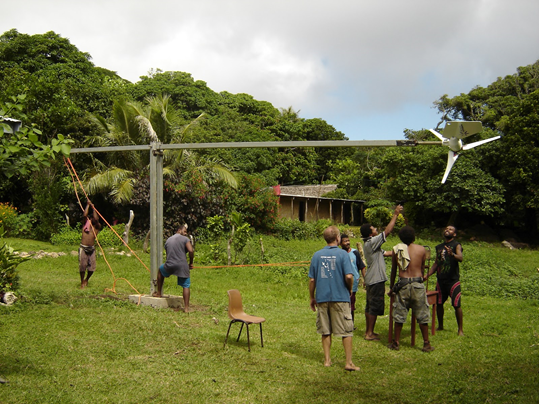 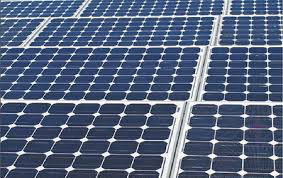 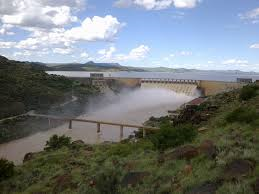 ElectriFI-FMO www.electrifi.eu
Investment facility to increase access to renewable energy (mainly decentralised) with the private sector sharing high-risk in projects business plan with loans.

Ticket size: min. EUR 500k - max. EUR 10mln (Small- to medium-scale)

Product range: Equity, Quasi-equity, Debt and Development Finance
2016 1st Call > 290 applications received
19 applications pre-selected (4 received final approval already)

2017 2nd Call > 155 applications received
evaluation is ongoing (65 project host countries, business models - IPP (state or municipal off-taker), Utility (Mini-/Micro-/Nano-Grids), SHS, Captive Power - Private off-taker, Mobile power unit, telco tower)
Response to ElectriFI
1st call for proposals: 290 Applications from 55 project Host Countries
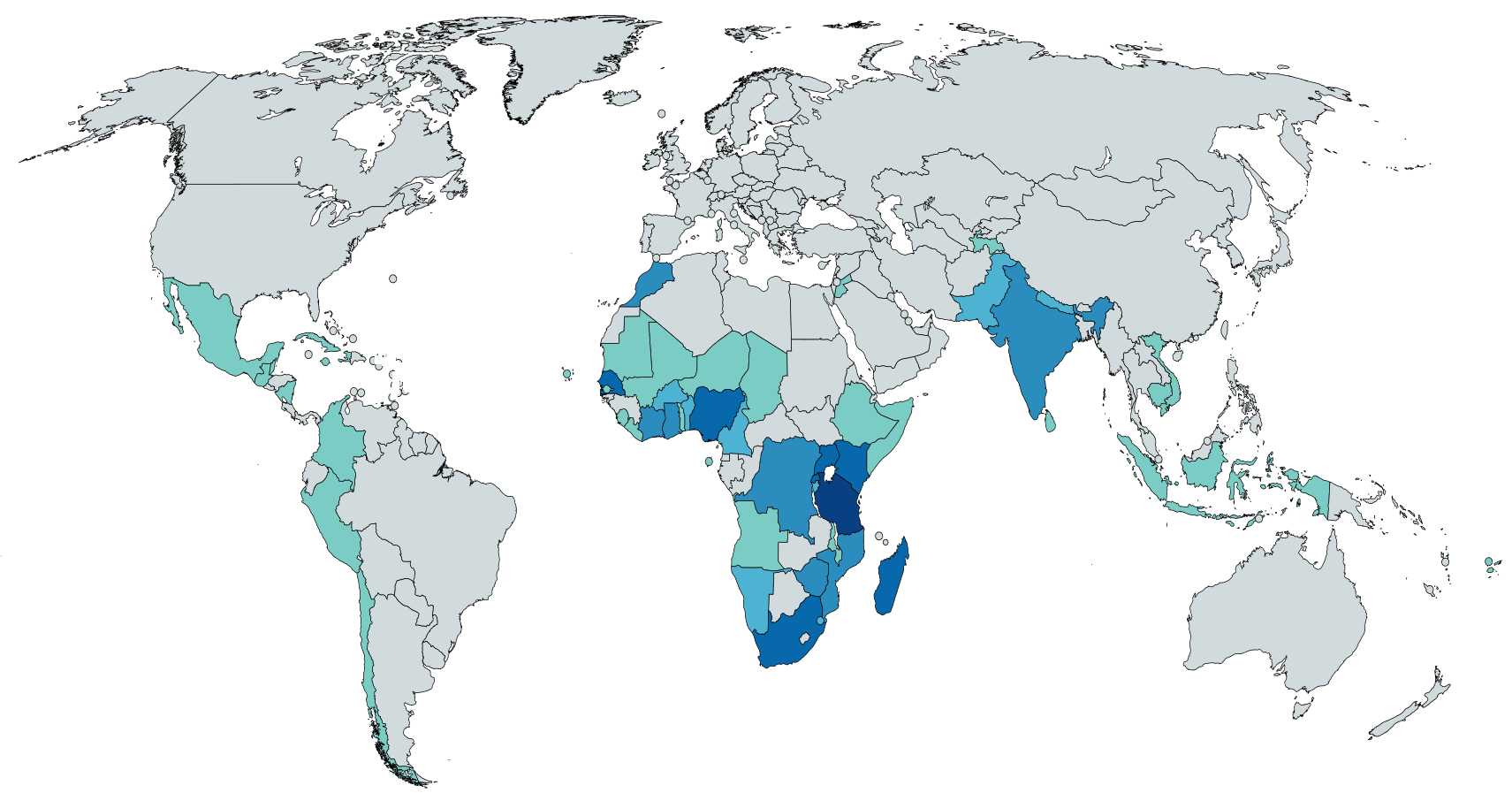 155
Africa 85% of which:
25
East	34%
Southern	26%
West 	26%
Other	14%
Countries >10 projects
Tanzania		34
Zambia		23
Nigeria 		19
Kenya			18
Uganda		14
Rwanda		13
Senegal 		13
Madagascar	12
South Africa	10
0 to 2
3 to 5
6 to 10
11 to 20
>20
Response to ElectriFI
155
25
Technologies
Business Models
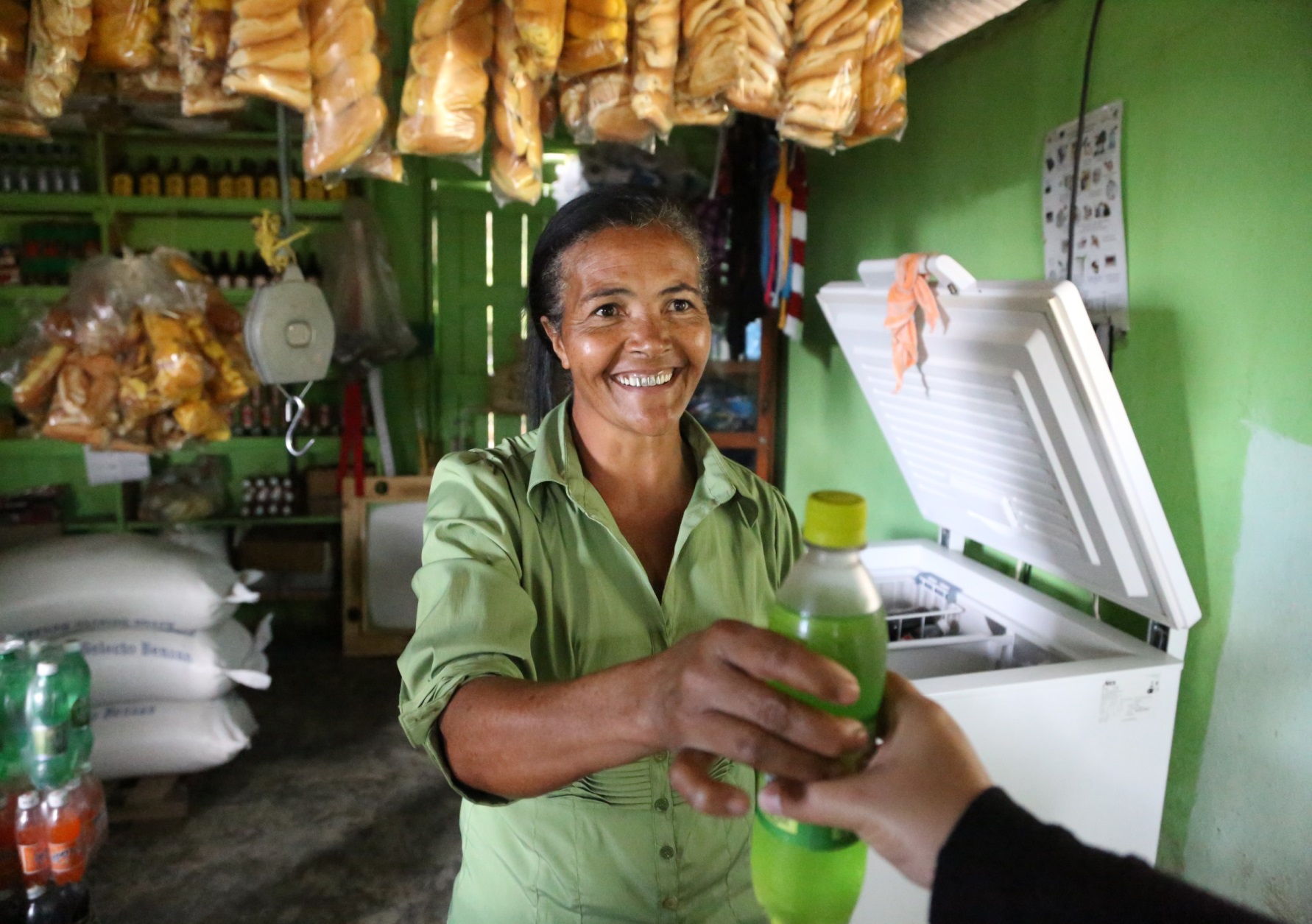 Women and Sustainable Energy
Support women's economic empowerment through:

Jobs & entrepreneurship in the energy sector
Productive uses of energy
Vocational training, political advocacy and awareness campaigns
Within the larger EU Gender Action Plan 
EUR 20 million allocation to Call for proposals (ongoing)
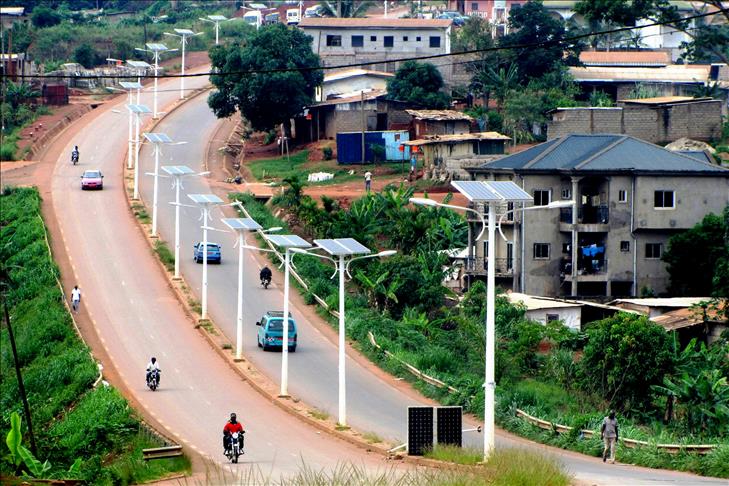 Covenant of Mayors for Sub-Saharan Africa
Part of the Global Covenant of Mayors for Climate and Energy, global initiative with 3 focuses: mitigation – adaptation – energy access
Increasing energy access, energy efficiency, and planning capacity for resilient urban design and mobility
Main activities up to now: Technical Assistance Platform, projects at city level (11 financed so far)
Next phase: scaling up and bridge the gap to investments
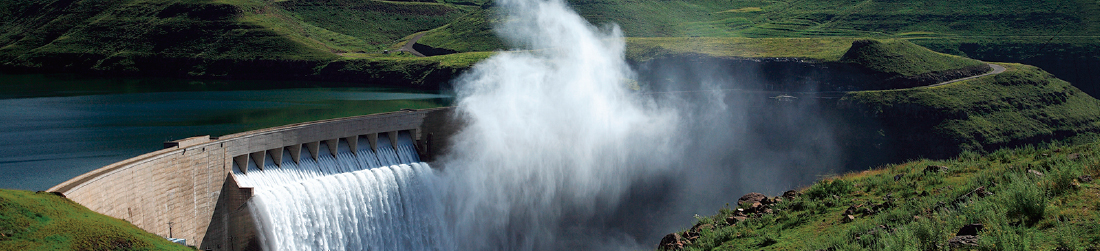 EU research and innovation on energy in development cooperation
Cooperation programme with RTD
In the framework of Horizon 2020
Work plan on renewable energy: a flagship for Africa?
In the framework of the Africa-EU partnership 
High level policy dialogue (HLPD) on Science, Technology and Innovation
A new topic on Climate change and renewable energy might be launched during the Africa-EU Summit in November
Upcoming External Investment Plan
3 Pillars Structure
EIP
1
2
3
European Fund for Sustainable Development (EFSD) 

Mobilising investments and improving access to finance

EFSD Guarantee Fund (especially for the private sector – Guarantee €1,5 bn)

Regional Investment Platforms (Africa and the EU Neighbourhood - € 2,6 bn)
Technical 
assistance

To help developing bankable projects which could be financed under pillar 1

To support activities aimed at enhancing business climate under pillar 3
Enhanced Investment Climate

Political and policy dialogue for economic reforms

Support legal, institutional and regulatory frameworks

Engaging with the private sector
One-stop-shop / web portal
Proposed External Investment Plan
Key Innovations
Integrated 3-pillar-approach – Seizing Synergies
Coordinating finance, TA and multi-stakeholder political and policy dialogue for promoting sustainable investments in our partner countries

One-stop-shop and web portal – Enhancing transparency, accessibility and efficiency 
Giving a single & simple entry point for partners, investors and private sector

EFSD Guarantee EUR 1,5 bn – Innovative instrument, providing more funds and more flexibility 
Leveraging additional financing, particularly from private sector
Risk mitigation mechanism to stimulate investments in Africa and the Neighbourhood
Managed through Investment Windows: thematic and/or geographic
23
THANK YOU FOR YOUR ATTENTION